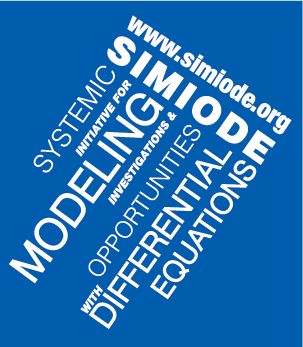 SIMIODE Sponsored

             SCUDEM 2017
Student Competition Using Differential Equation Modeling
14 October 2017
Mount Saint Mary College Newburgh NY USA
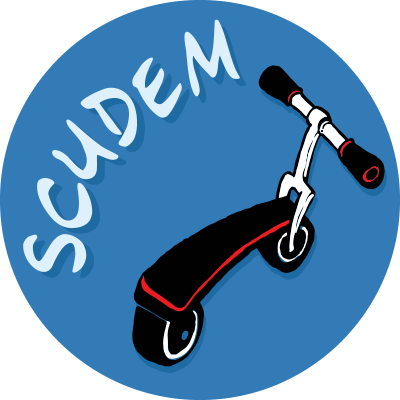 On Monday morning, 9 October 2017, at their home institutions
student teams selected one of three problems on which to work:

Problem A Going Viral 

Problem B Drug Interactions 

Problem C Game Play
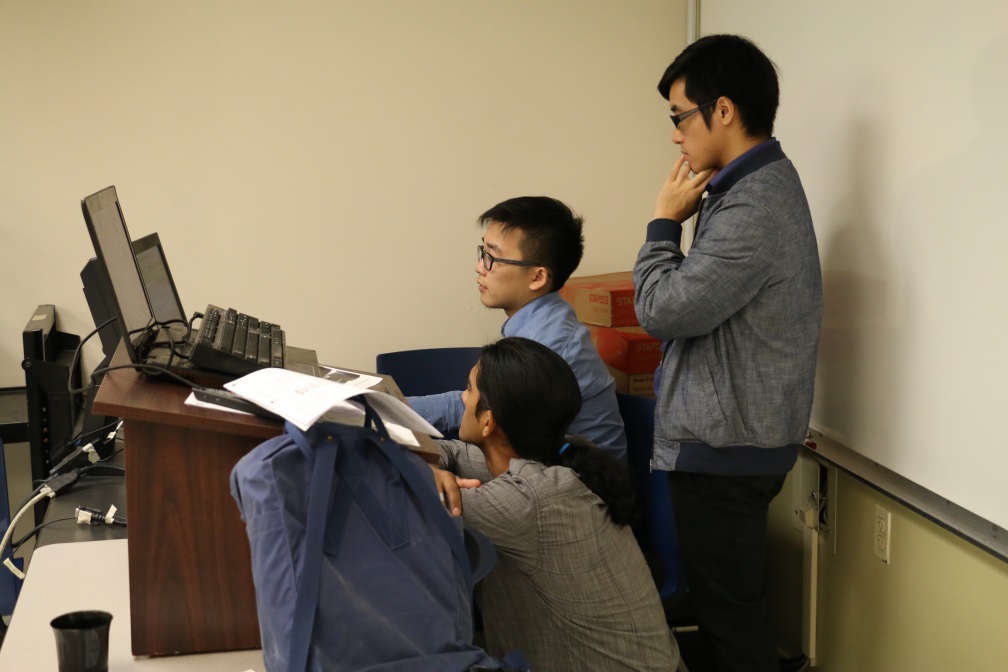 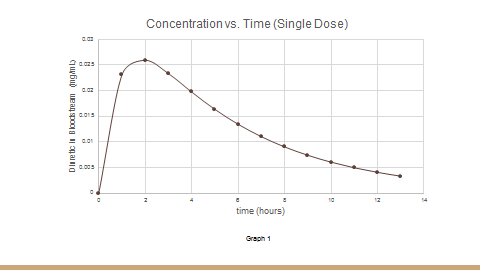 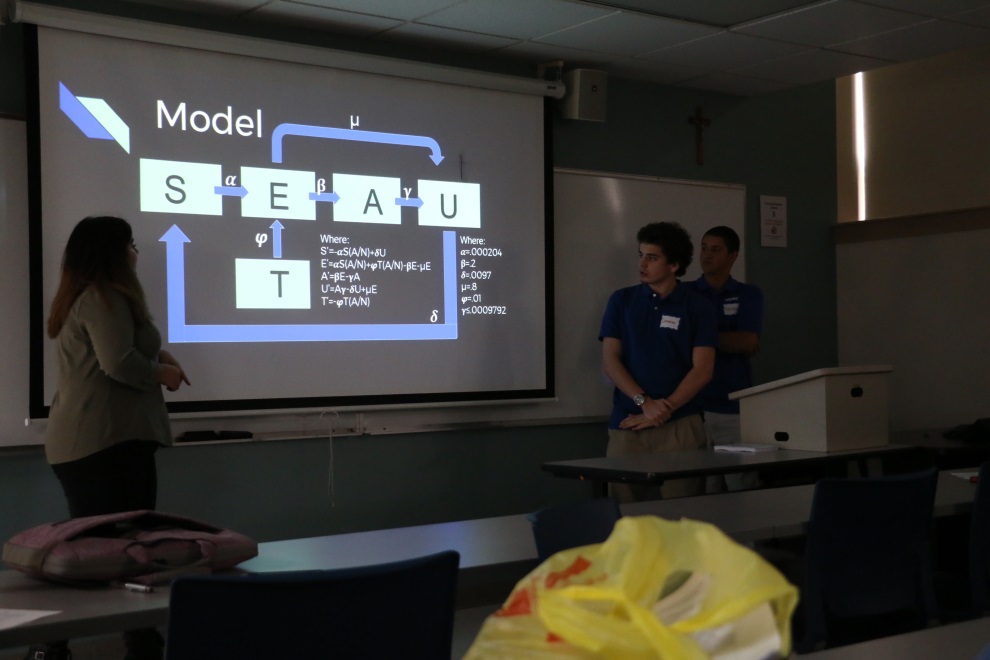 Competition Saturday  was 
14 October 2017 at local site, Mount Saint Mary College, Newburgh NY USA.
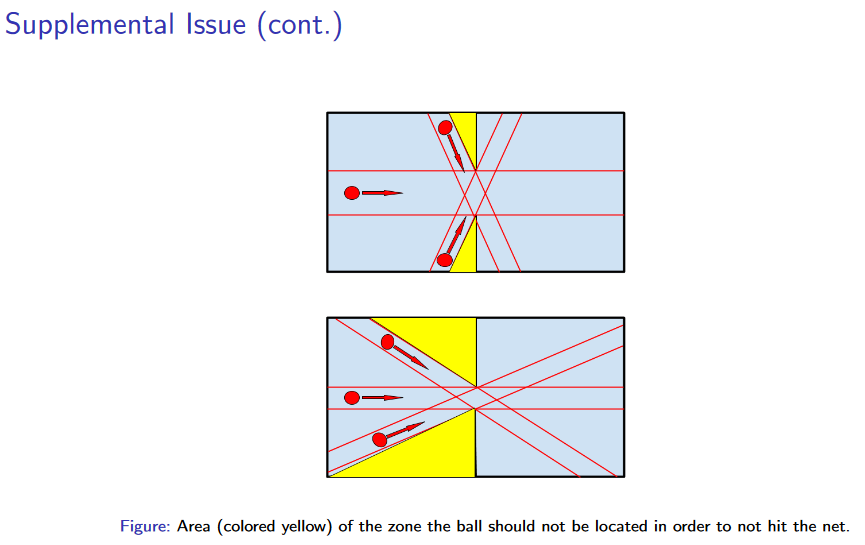 Students incorporated  an additional issue  into their
model  and  presented results.
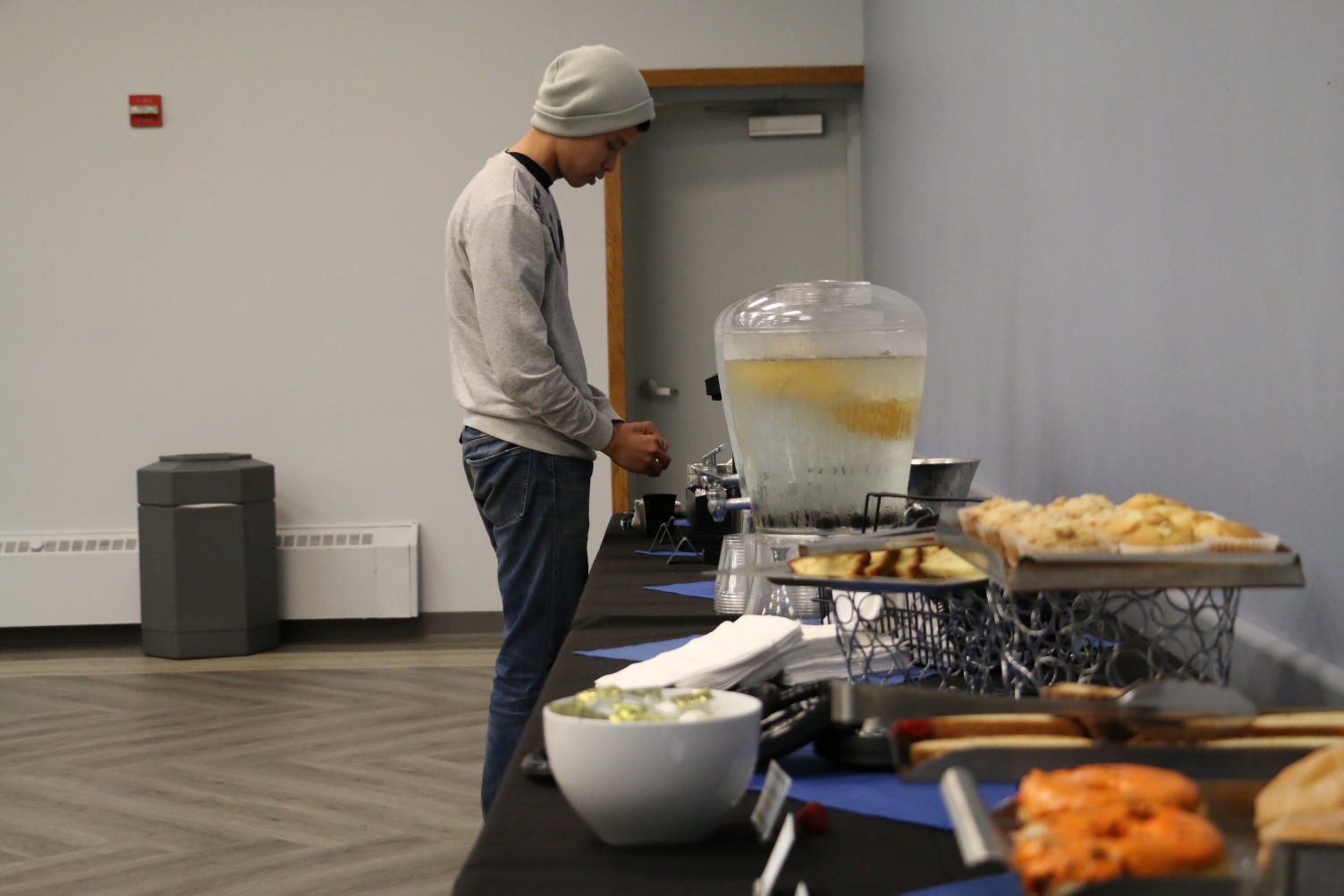 Welcome refreshments after early morning journey 
 from home school to host site school
  Mount Saint Mary College, Newburgh NY USA
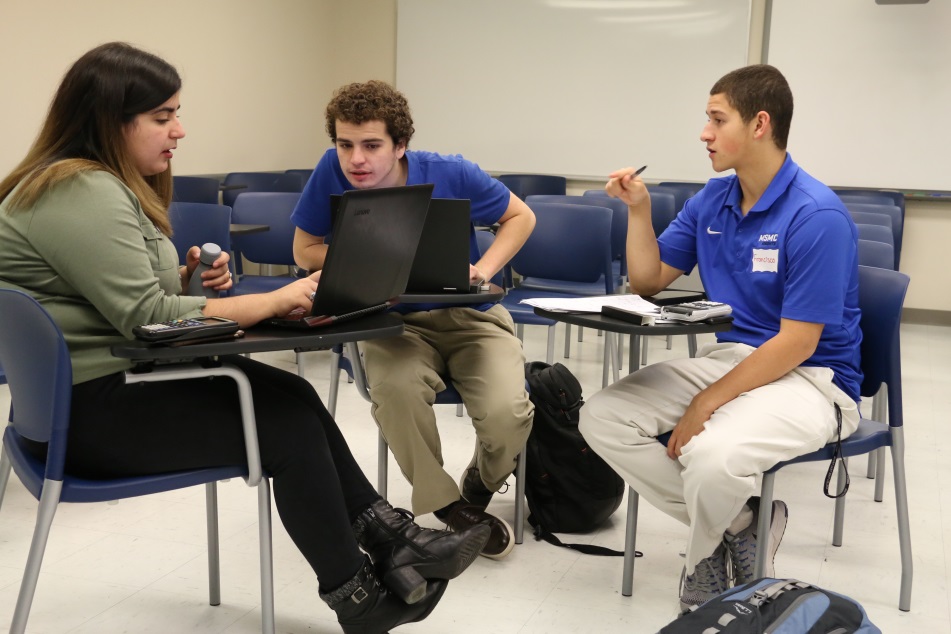 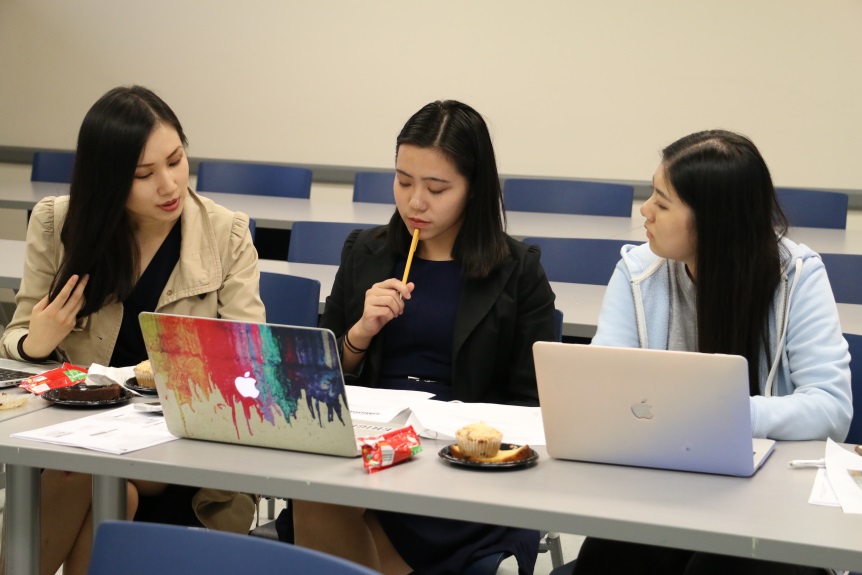 Students had a great time doing, 
talking about, and presenting 
mathematical modeling with 
differential equations.
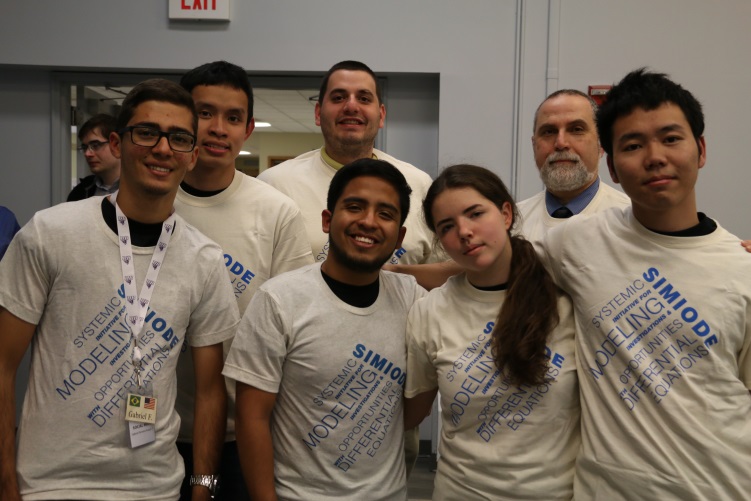 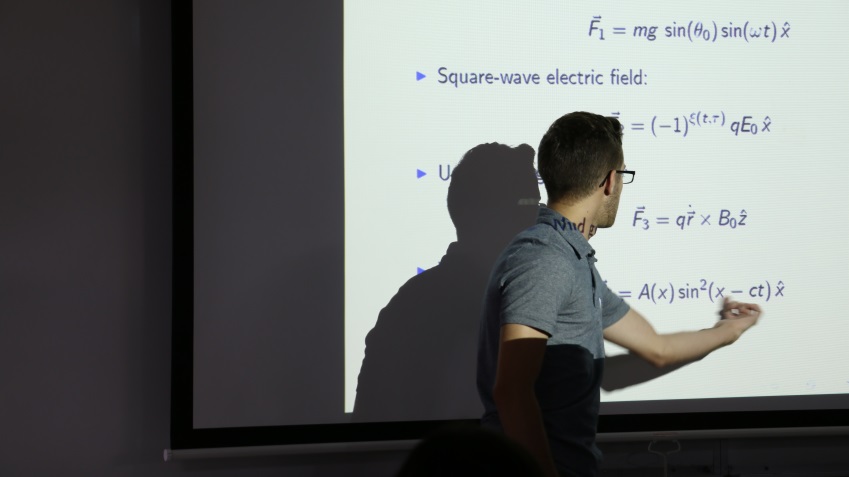 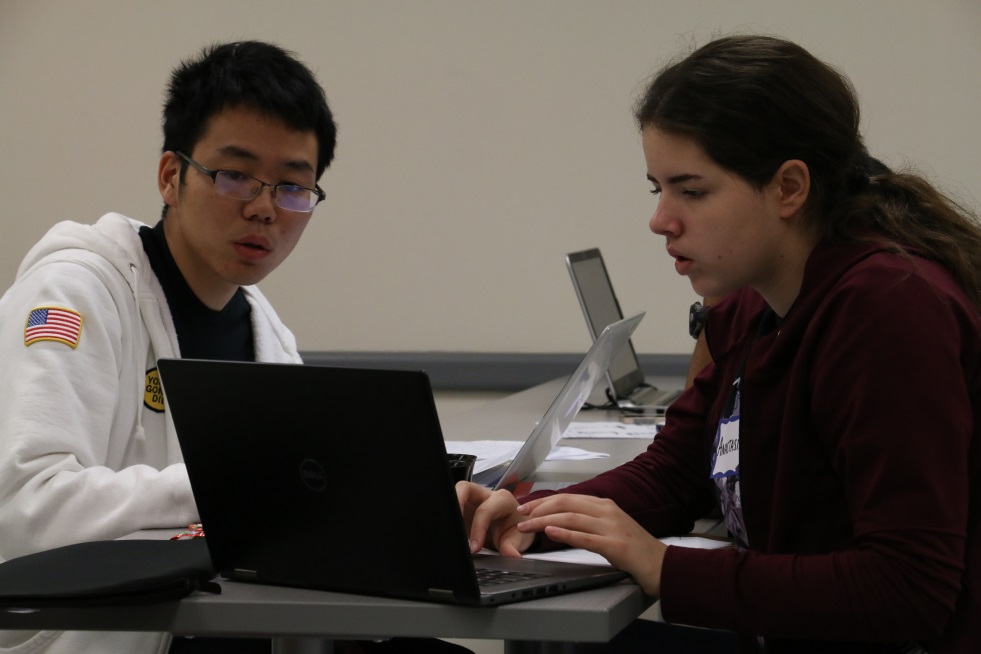 Student teams in action with 
“home” team and coach from 
Mount Saint Mary College.
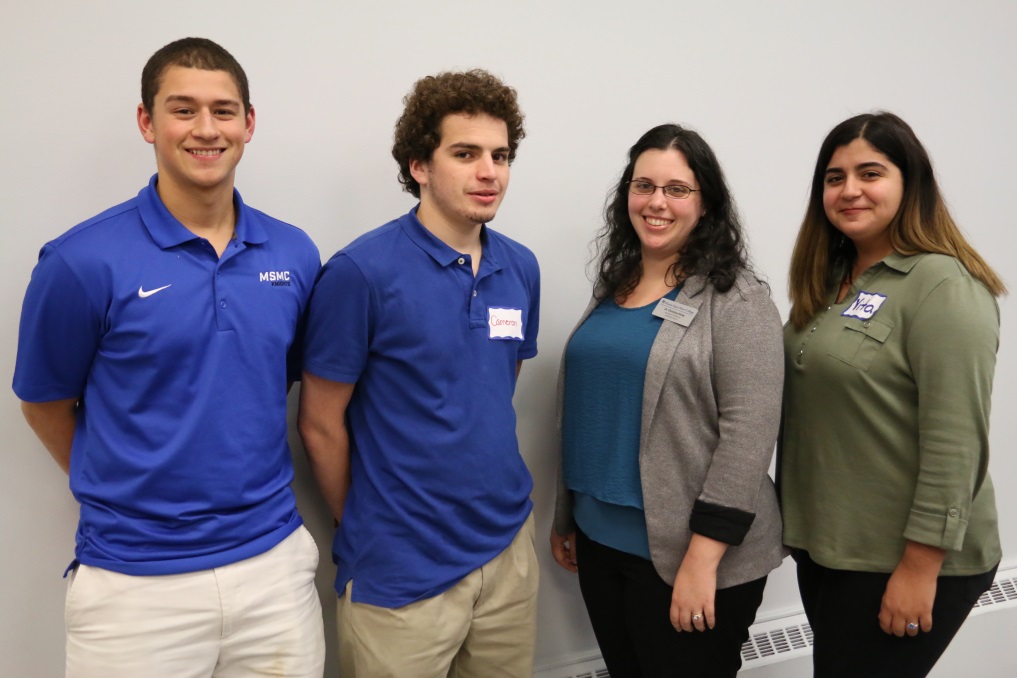 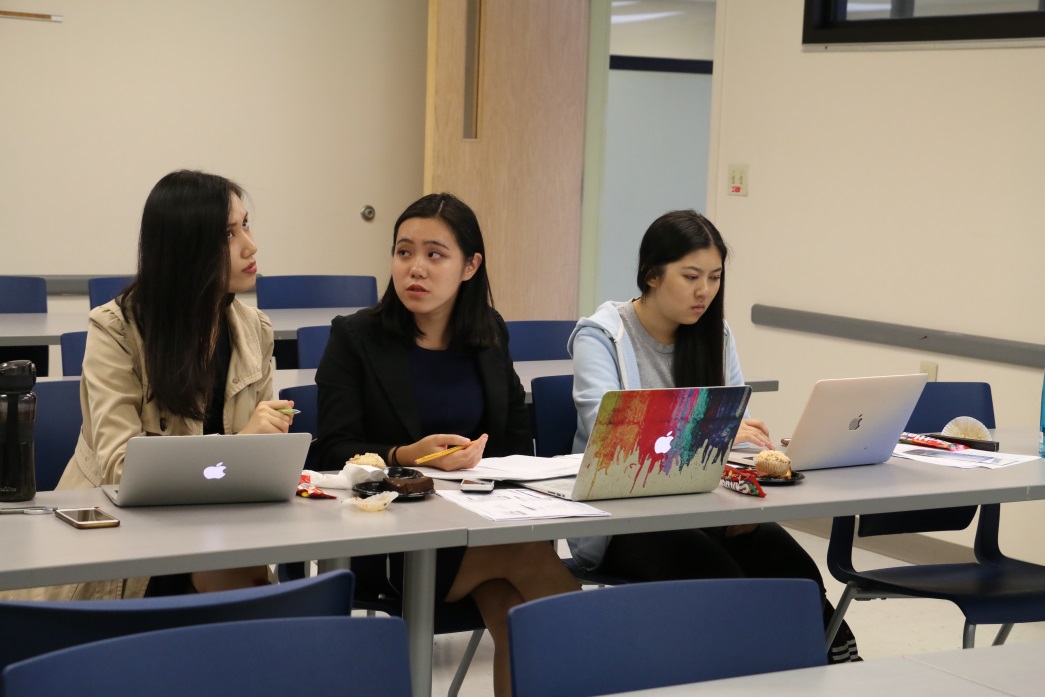 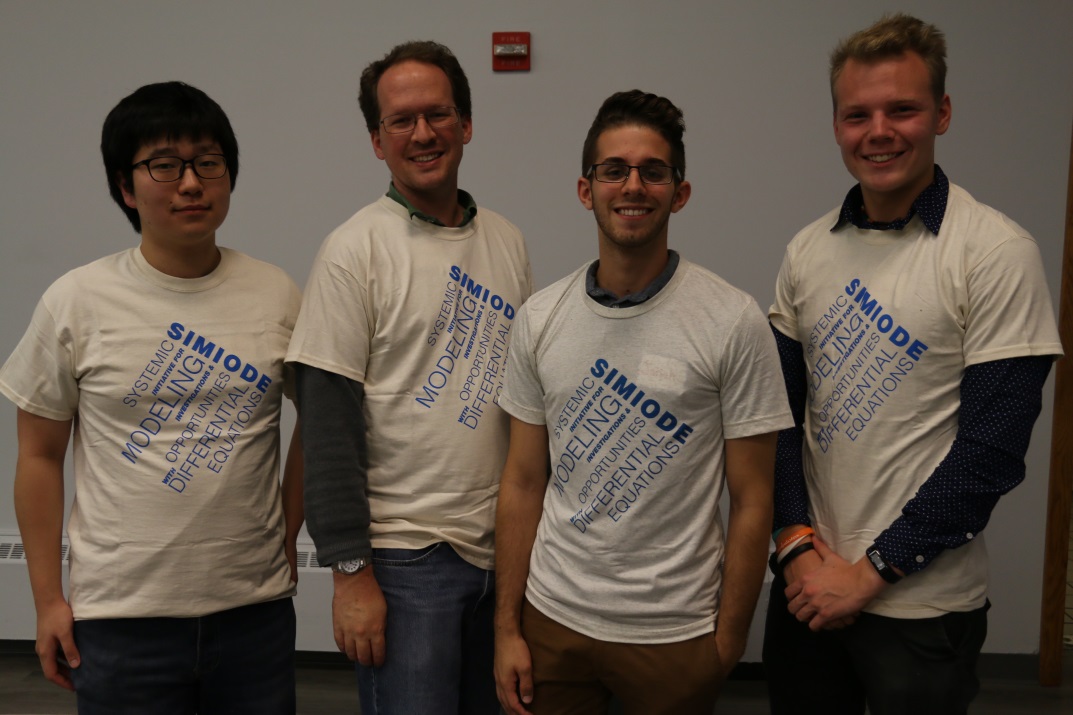 Outstanding Award Teams
    with their coaches.

University of Massachusetts 
         at Amherst
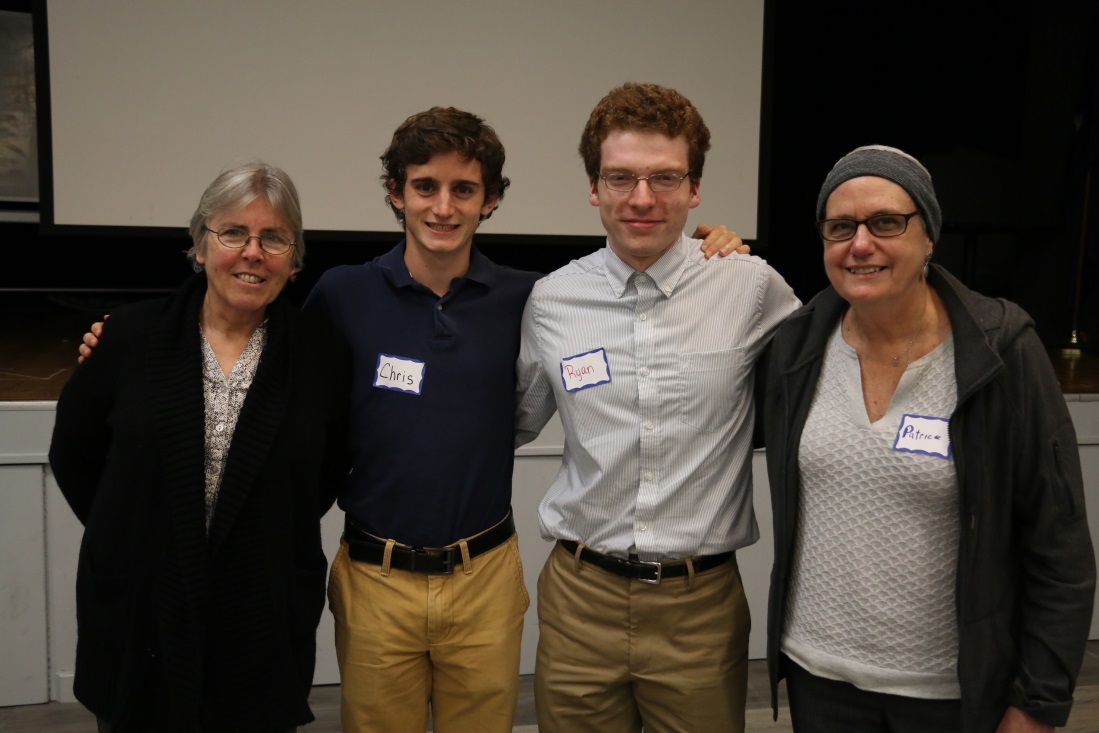 Manhattan College
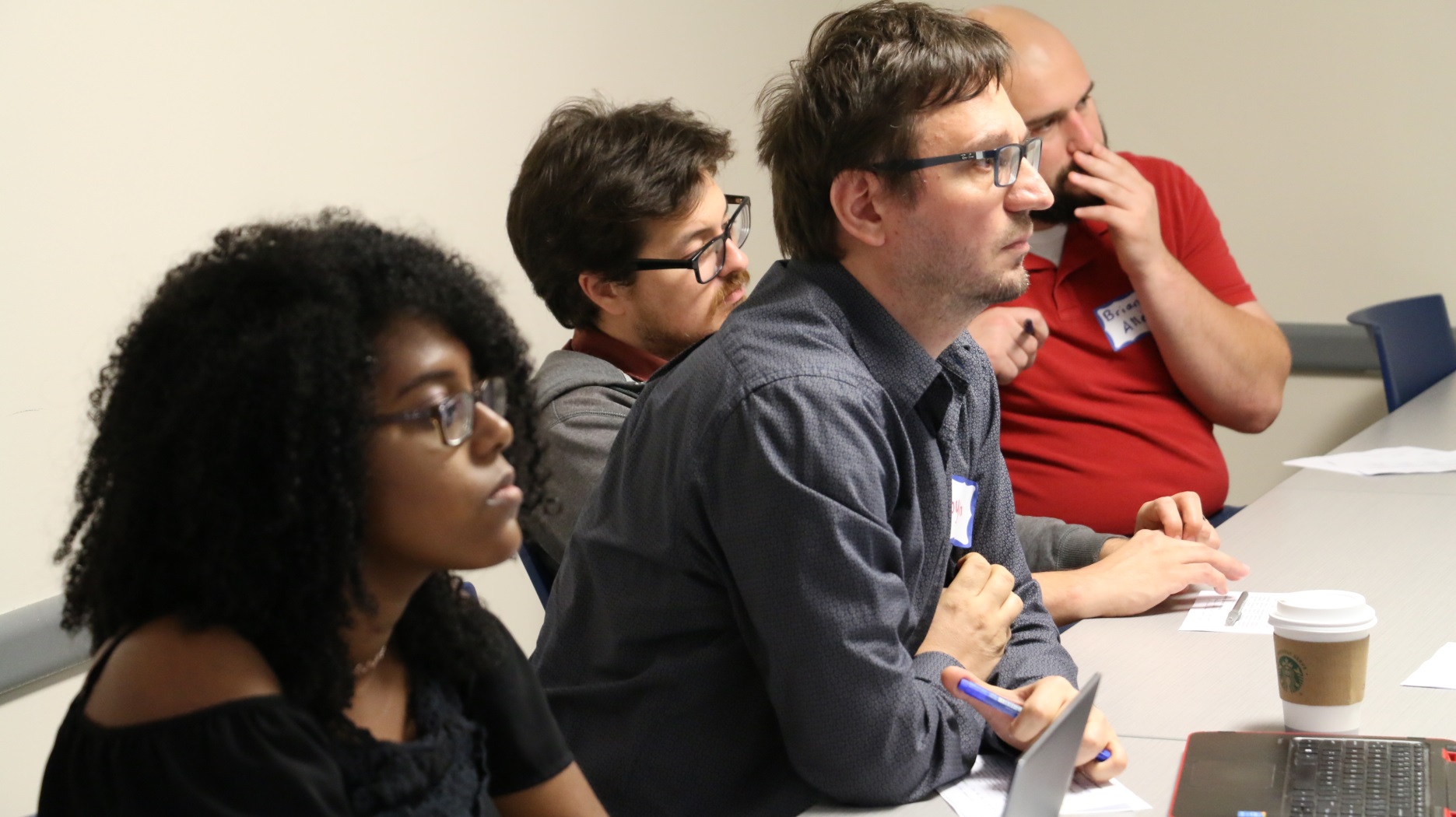 Student and Faculty judges 
listening to student presentation.
SCUDEM is sponsored by SIMIODE
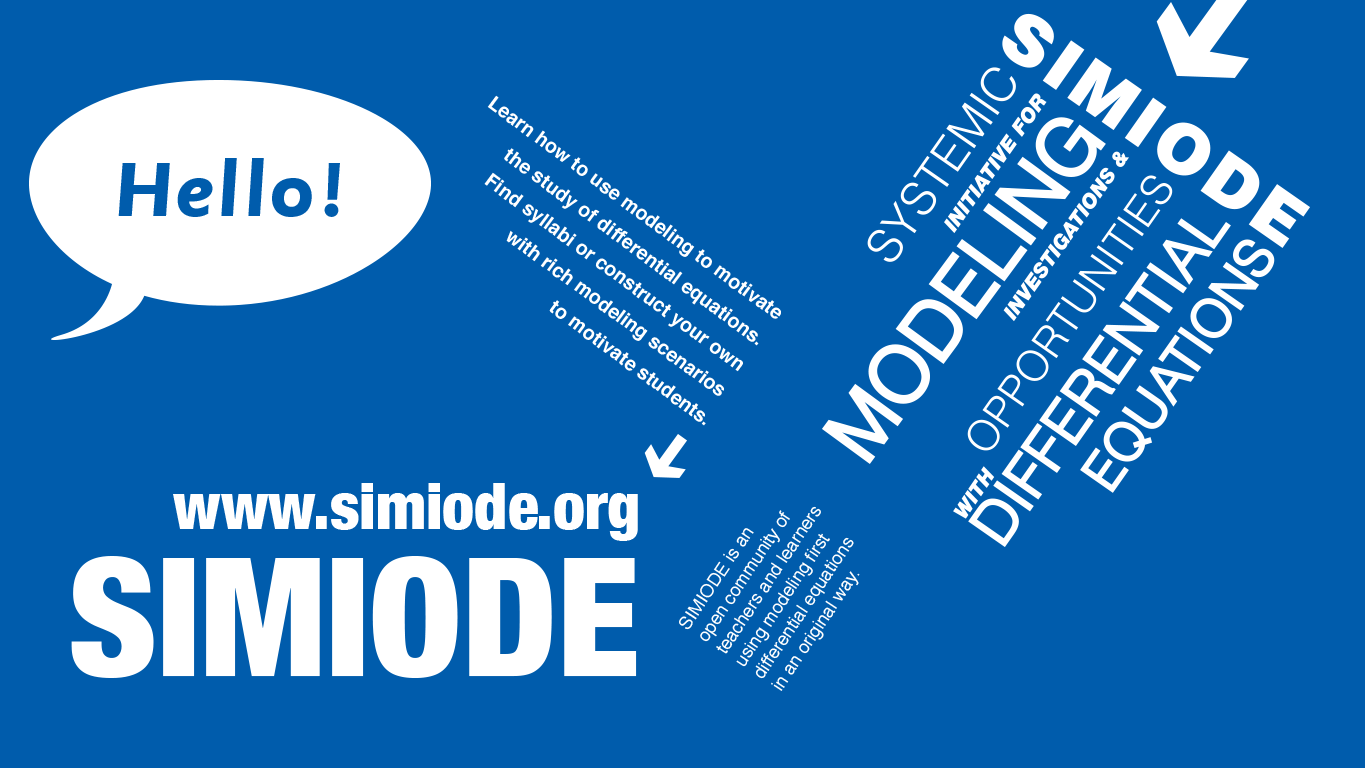 We had a MathBowl for Students with fun mathematics 
questions in four categories:

     An Ode to ODE in Math
     Bad Movie Math
     Punny Math
     Mathematical Team Names
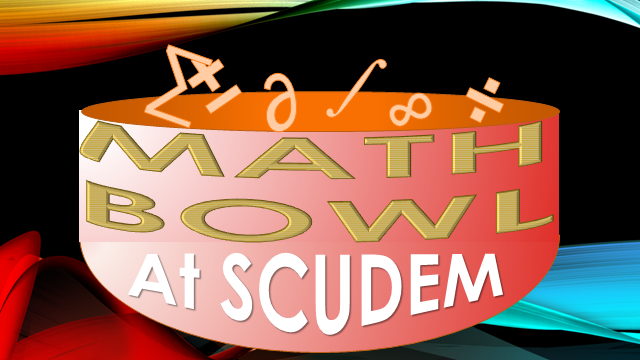 Time to head home after 
    rewarding day of modeling with differential equations 
        and meeting new friends
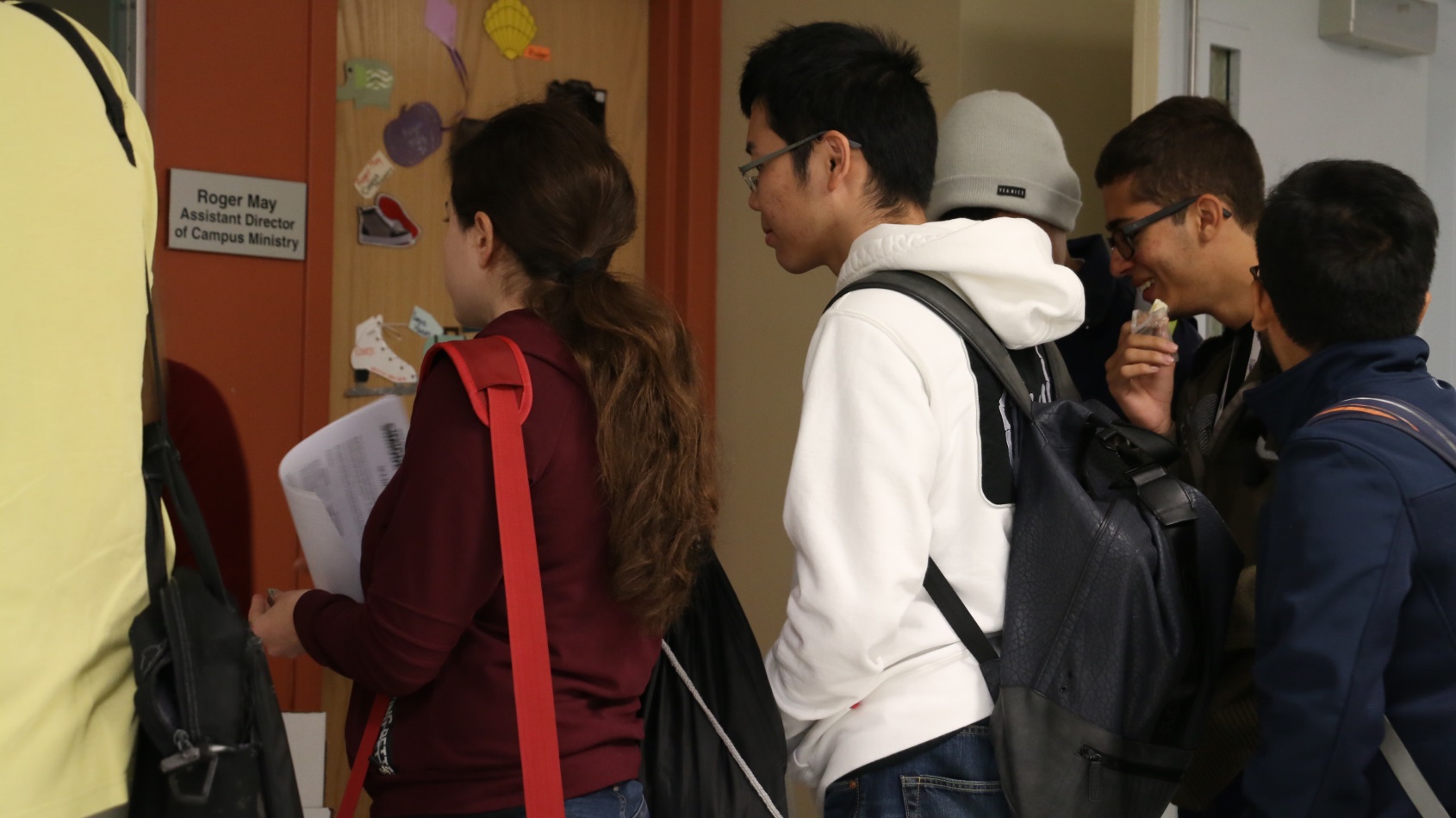 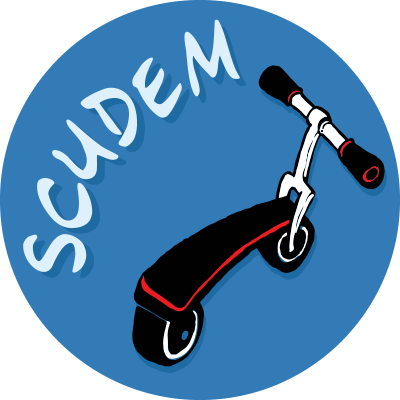 Plan ahead
SCUDEM 2018
              International Competition 
                            Over 100 sites

Registration opens 1 February 2018

Form a team!  Be there! Move ahead!